ICSE 2020
Towards Understanding and Fixing Upstream Merge Induced Conflicts in Divergent Forks: An Industrial Case Study
Chungha Sung | Shuvendu K. Lahiri | Mike Kaufman | Pallavi Choudhury | Chao Wang
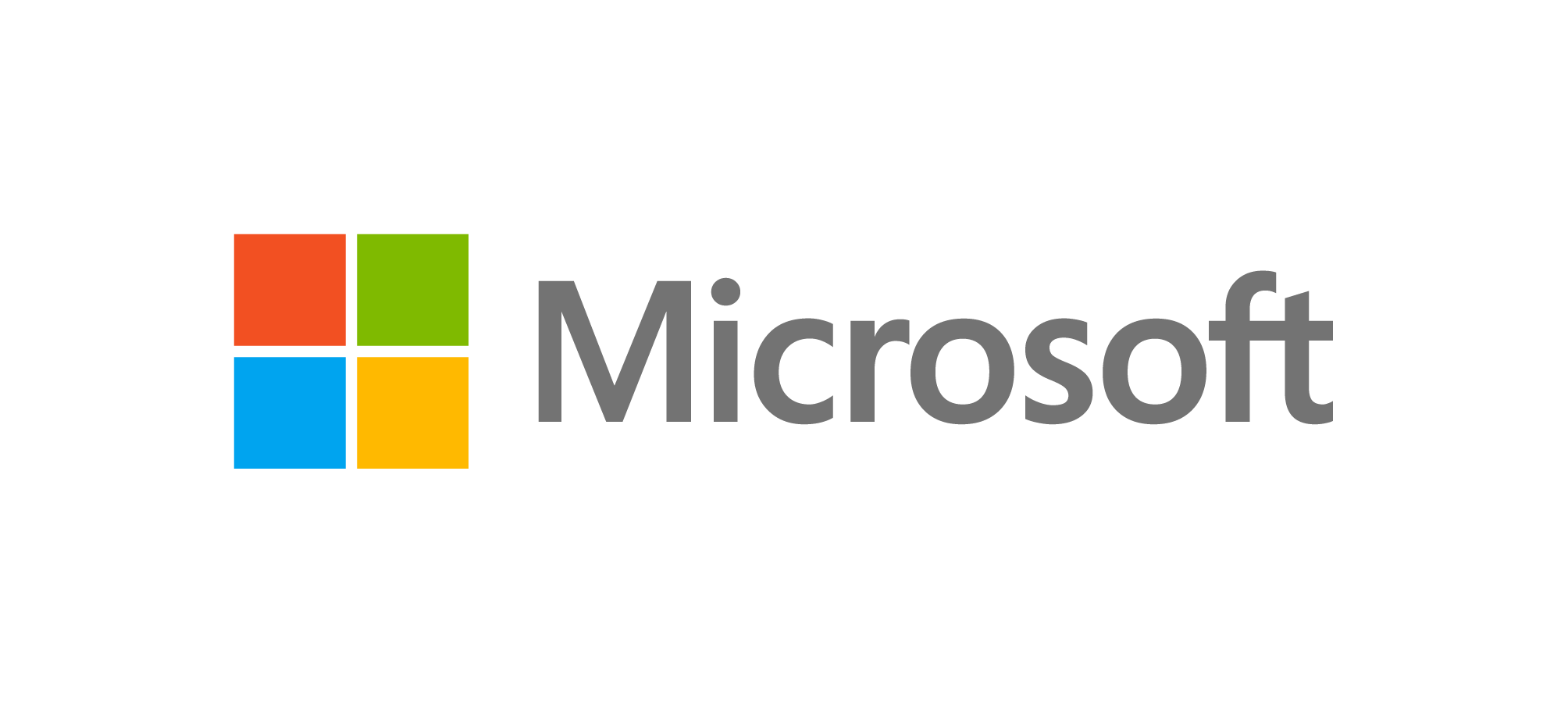 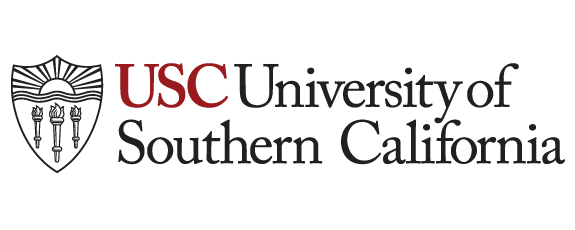 Divergent fork
version N
version N+1
version N+2
Original project 
development
(upstream)
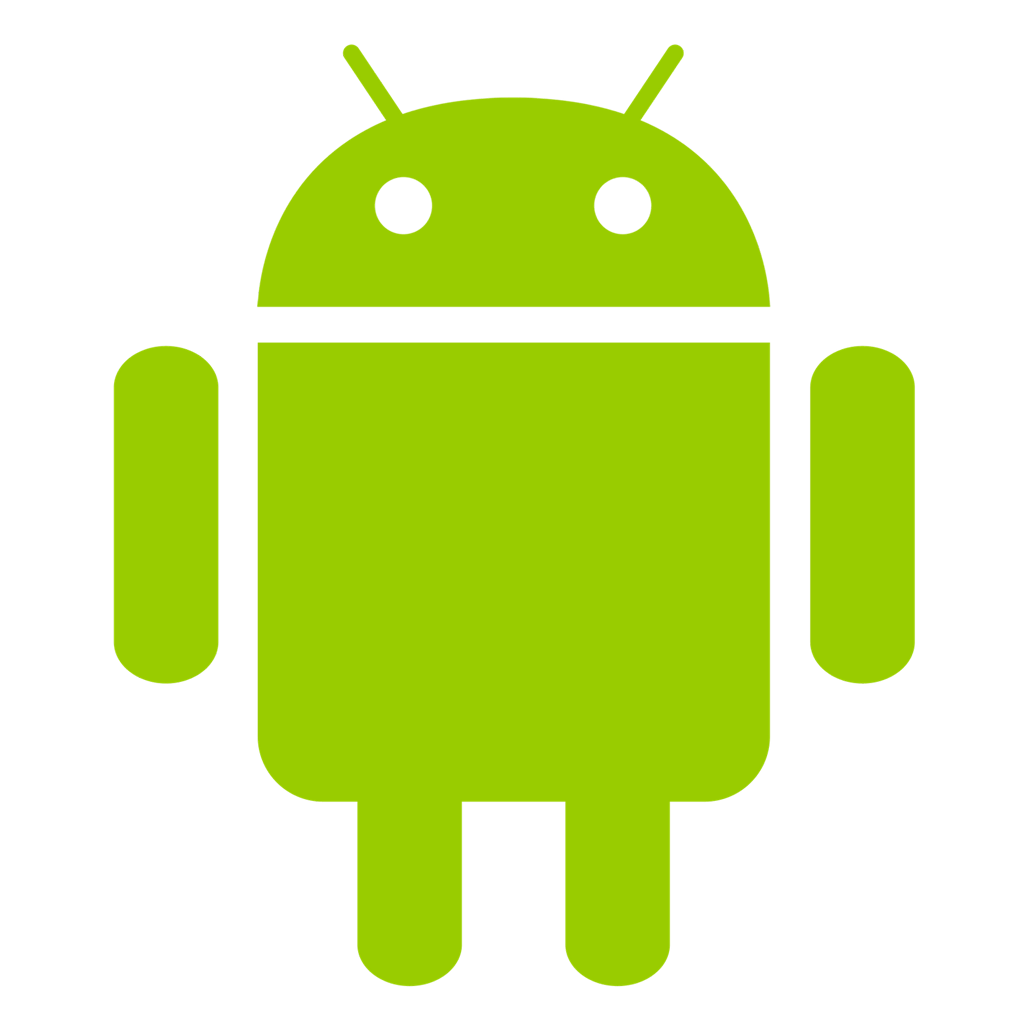 fork
Independent development 
or customization
(downstream)
version N’
version N’+1
version N’+2
2
Divergent fork - examples
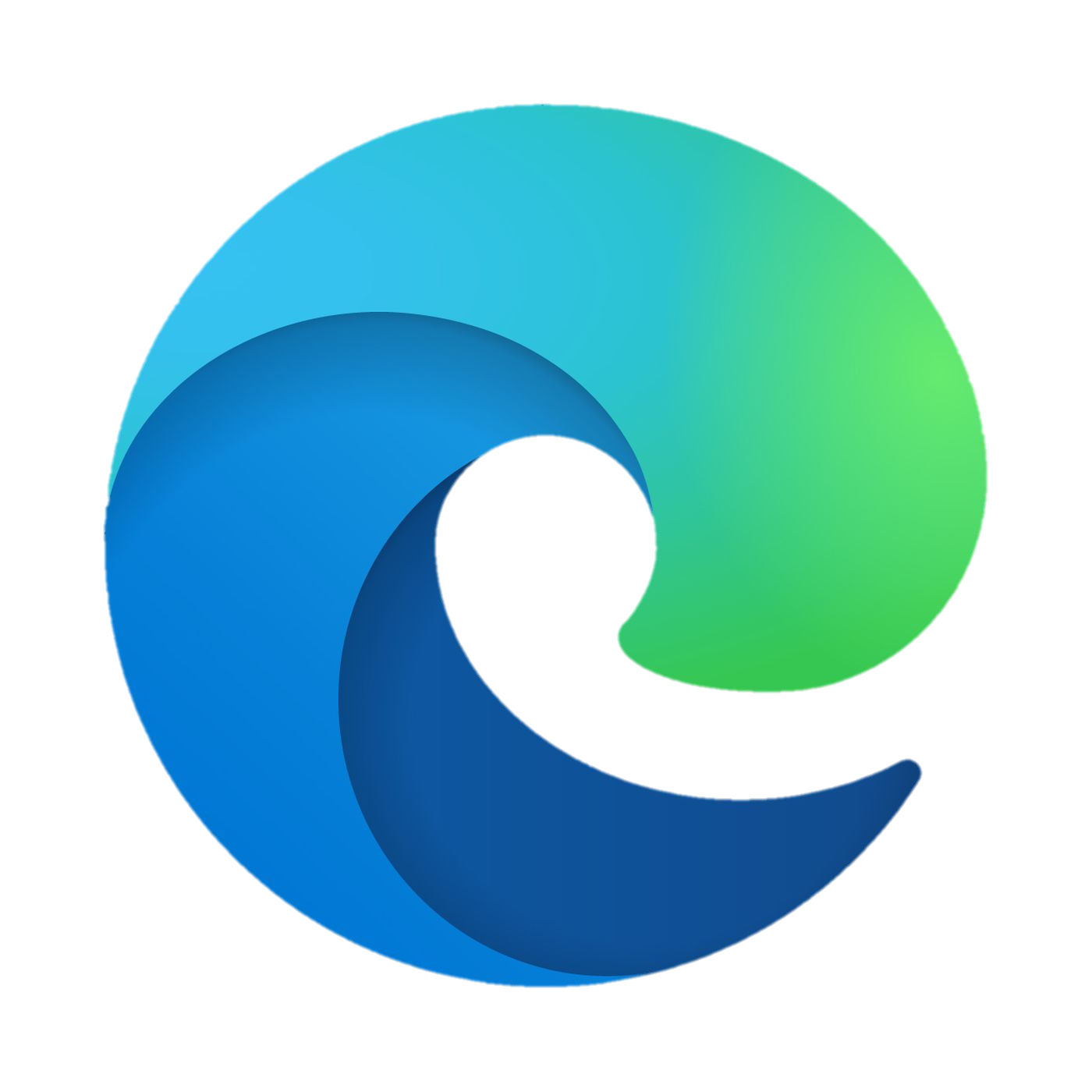 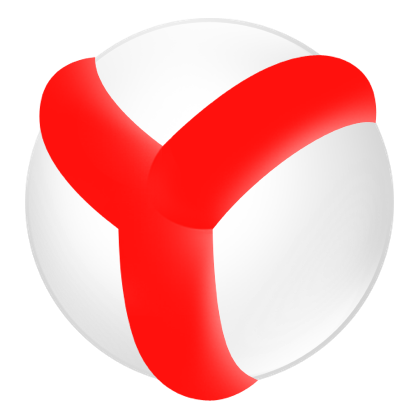 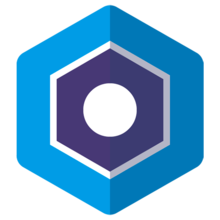 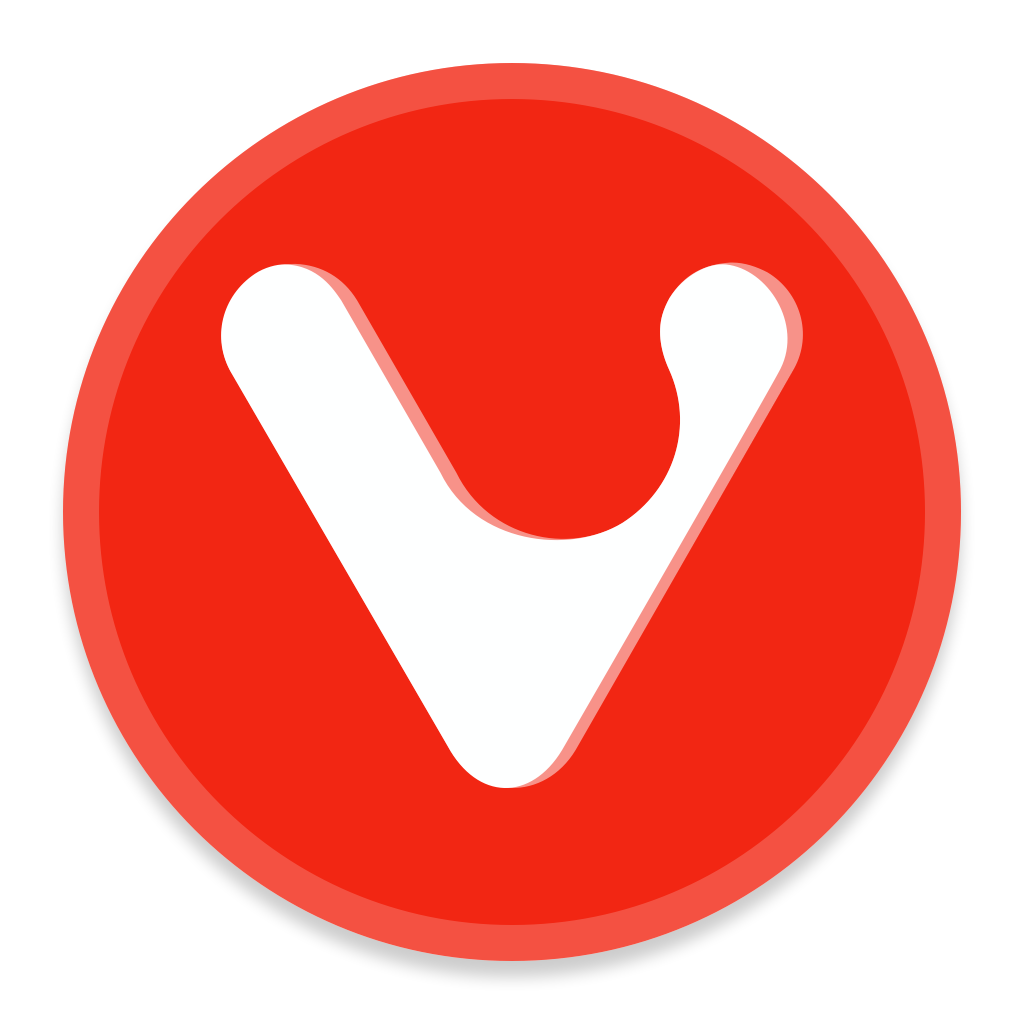 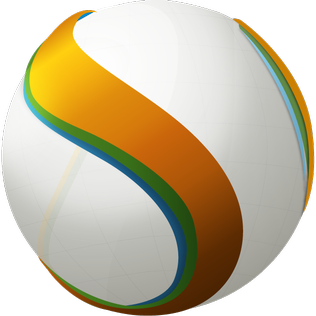 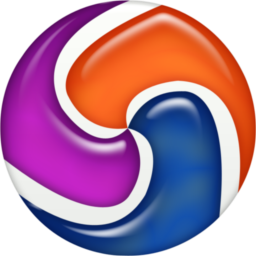 Forked
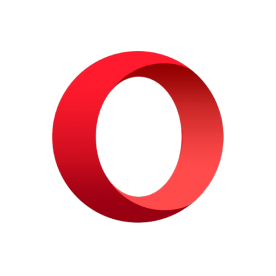 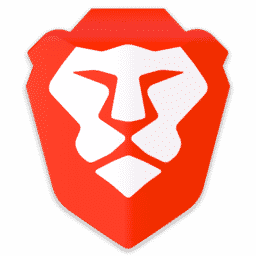 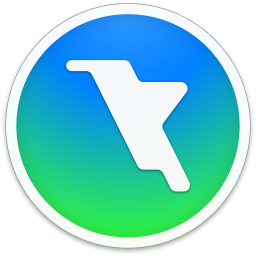 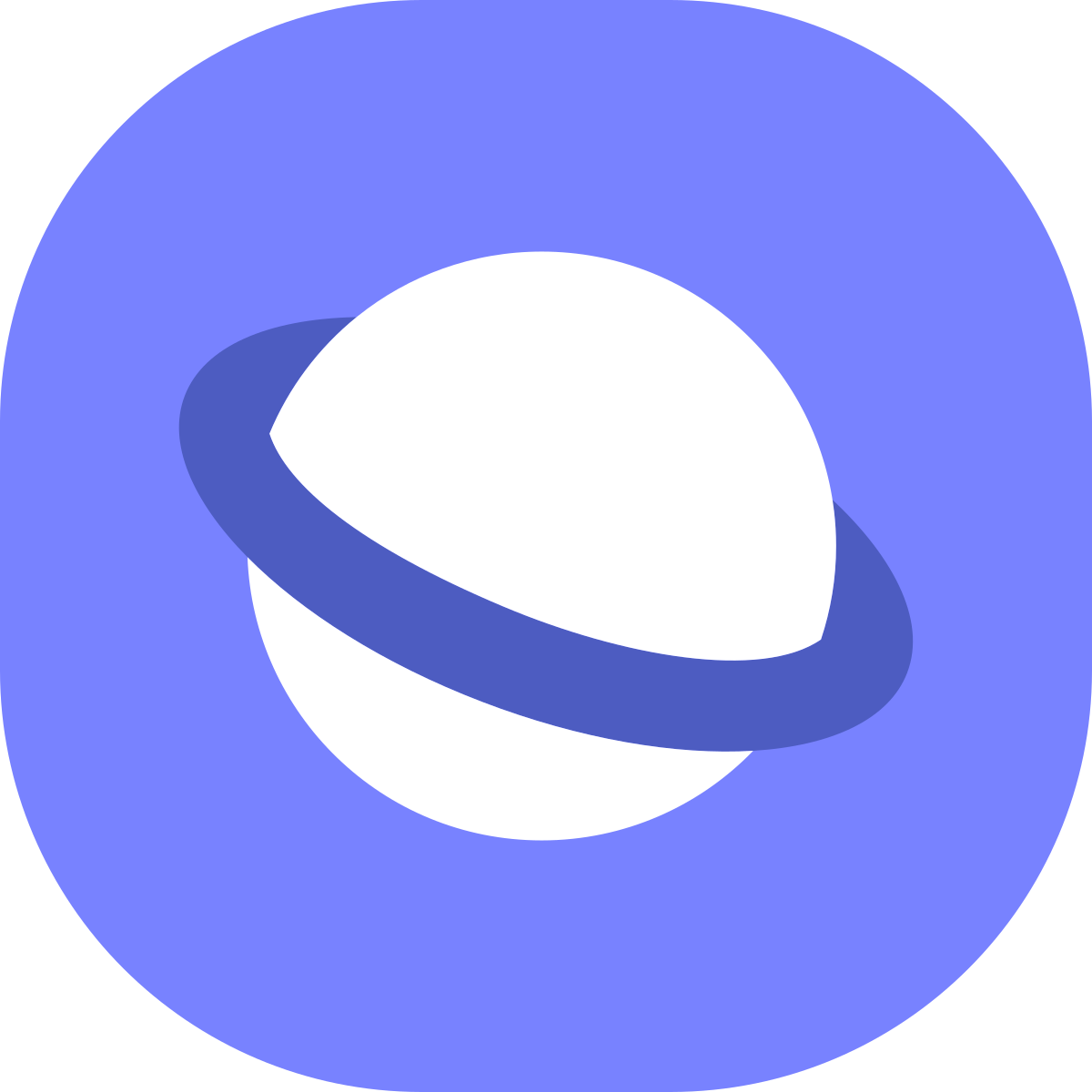 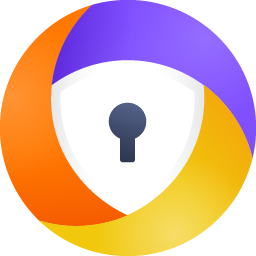 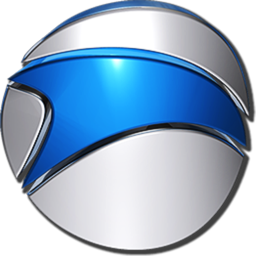 Chromium
Chromium-based web browsers
3
Problem?
Frequent update of upstream
Security patches, feature changes
The changes need to be merged regularly for security and compatibility
version N
version N+1
version N+2
Original project 
development
(upstream)
Merge conflicts
Textual merge
Build break
Test failure
Merge
fork
Independent development
(downstream)
version N’
version N’+1
version N’+2
4
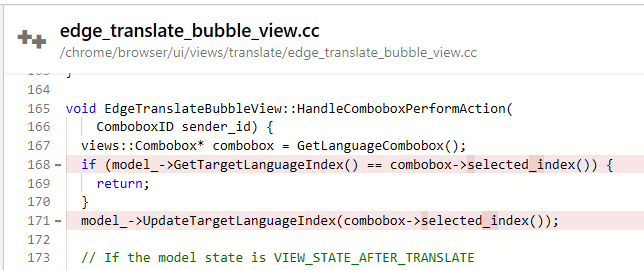 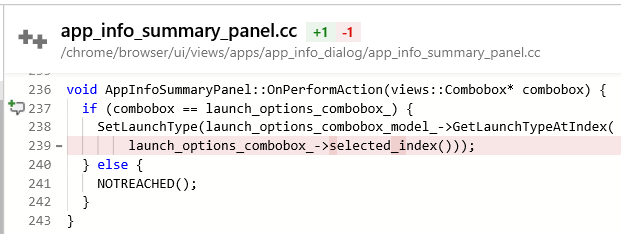 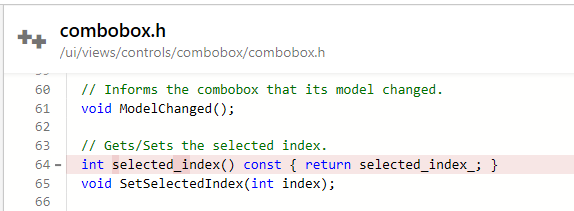 Build break file in Edge
API use change in Chromium
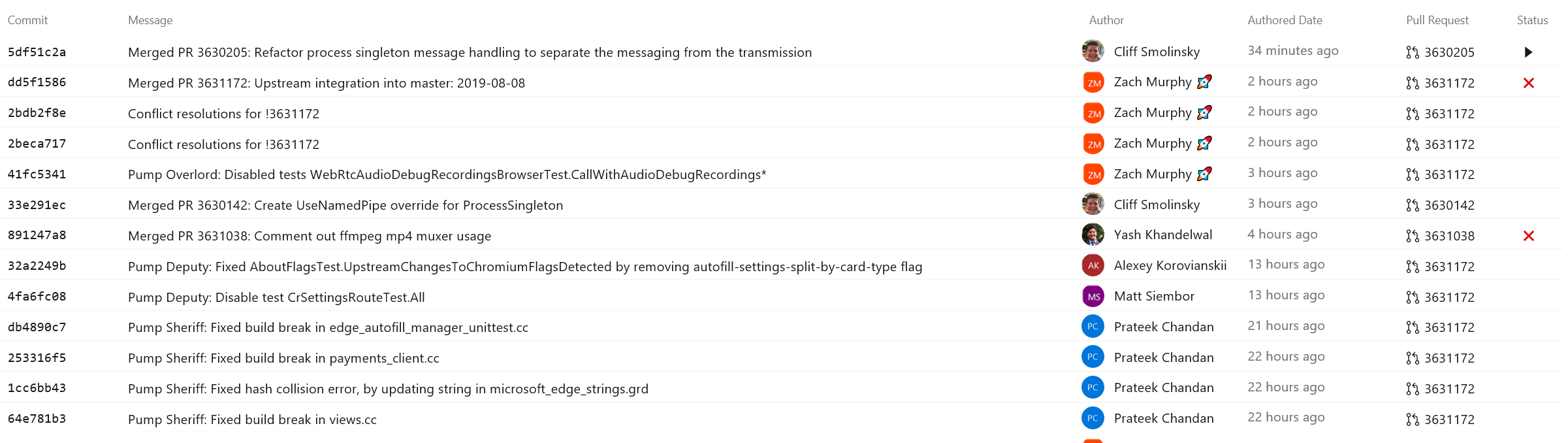 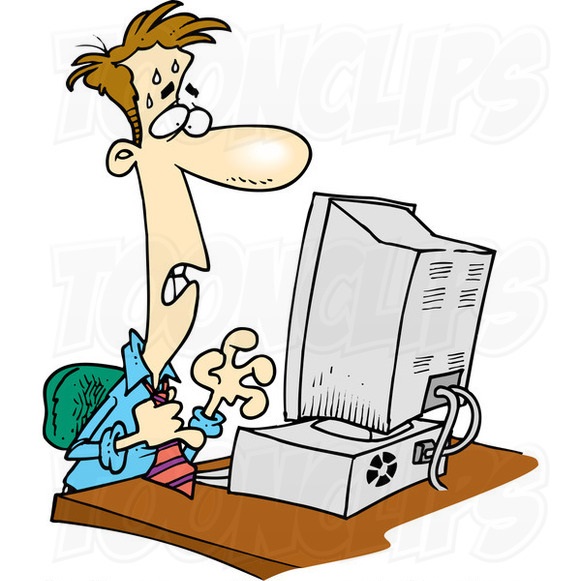 Undefined symbol
Undefined symbol
Commit history of Chromium
API def. change in Chromium
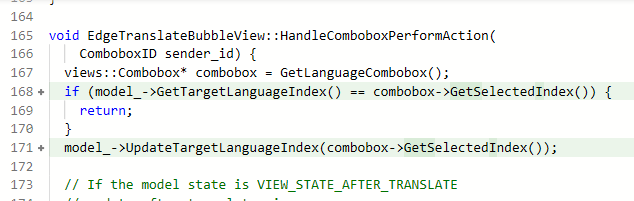 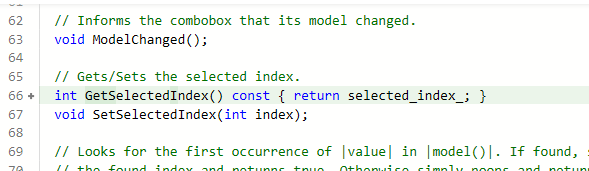 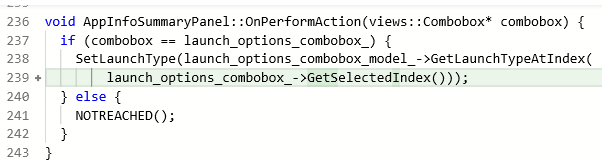 Build Break
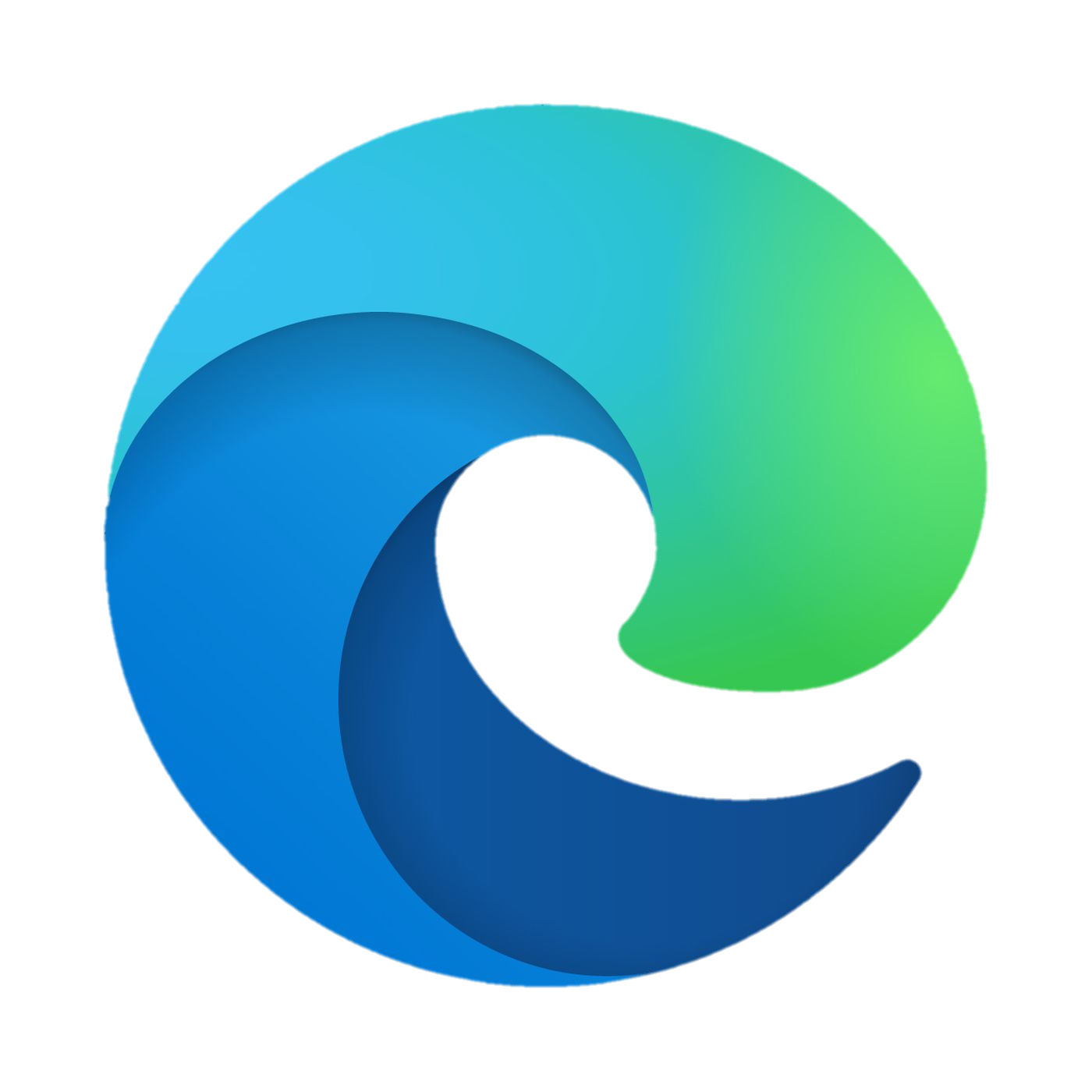 Edge code fix (05/06/2019, 7abf5c10)
Chromium code update (05/02/2019, 0b079bf5)
merge
release
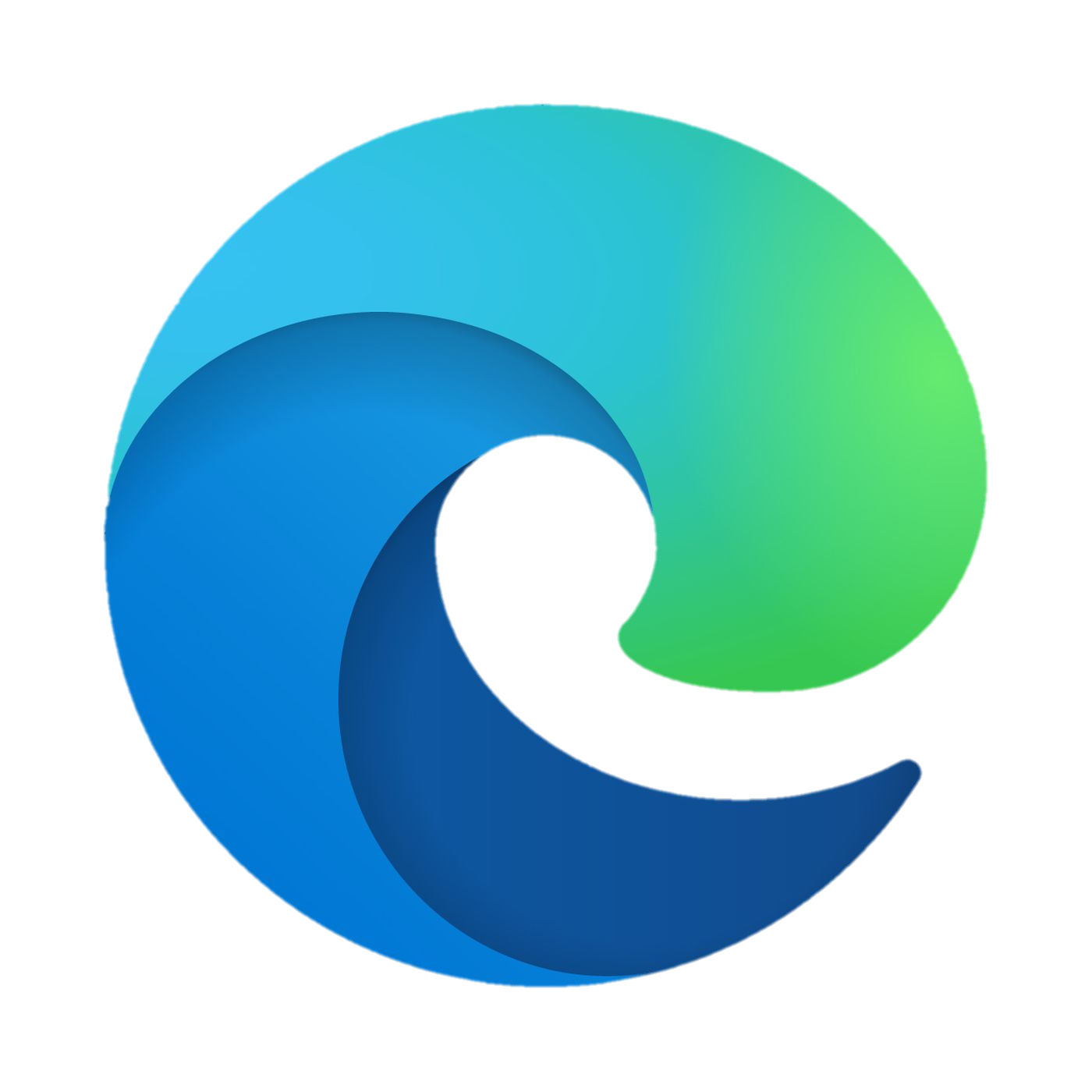 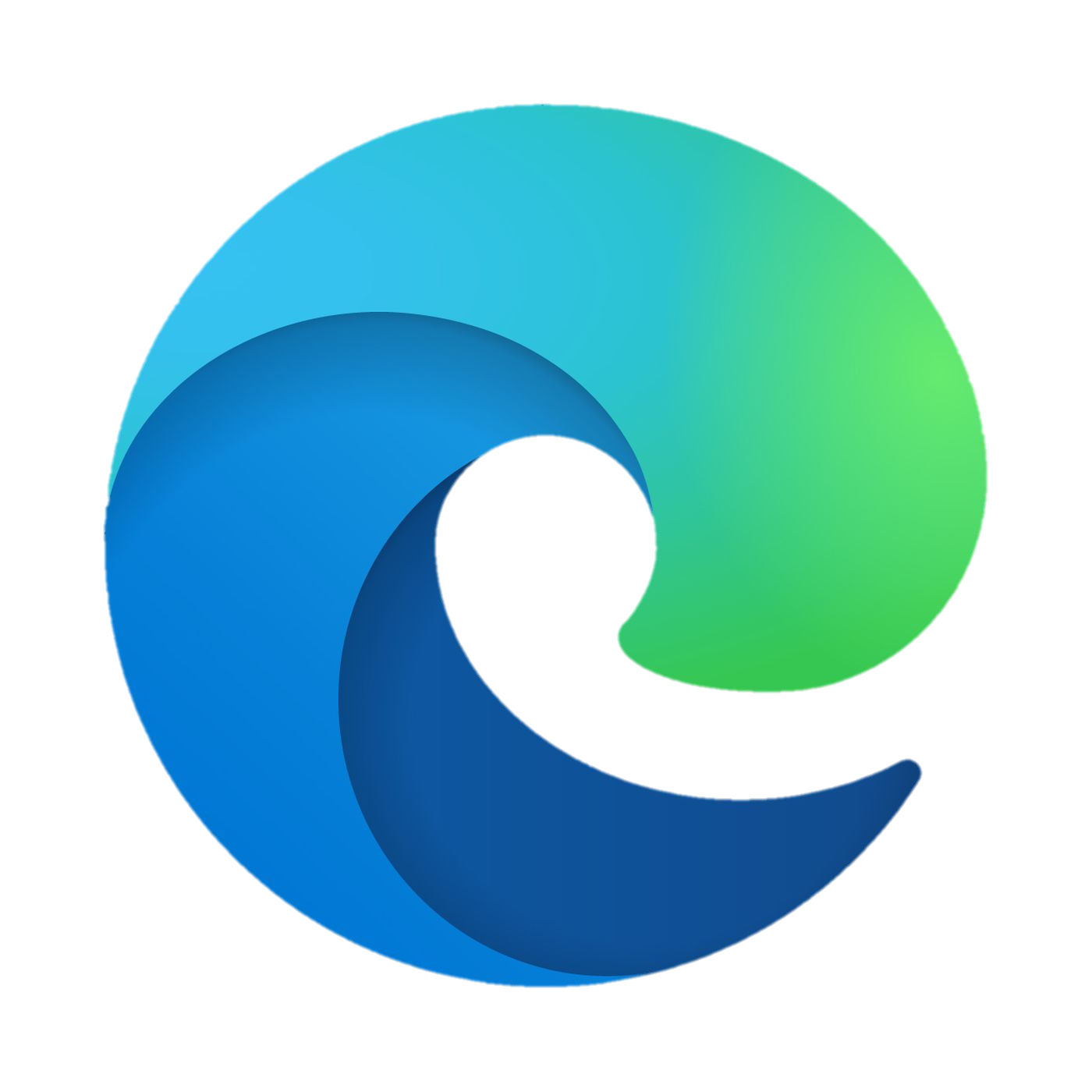 5
May
Timeline
Look for 
Chromium changes
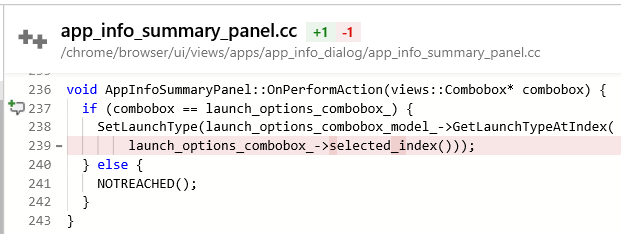 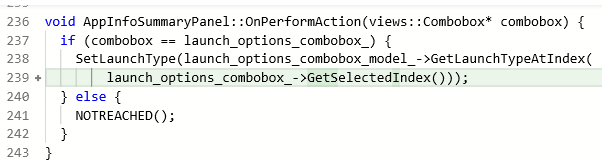 Update Edge
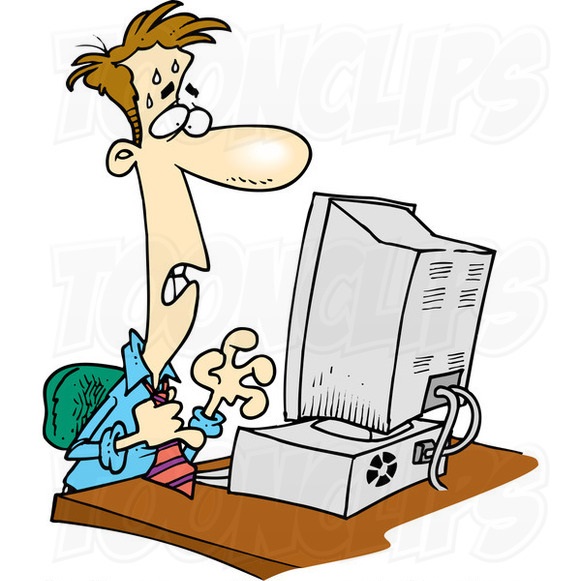 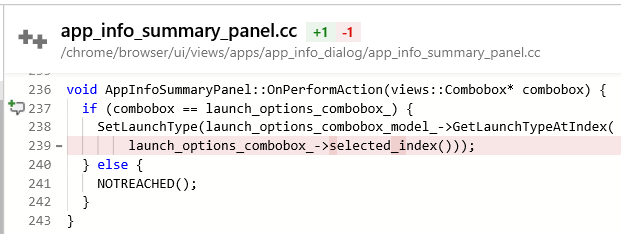 - More than 25,000 commits in Chromium for 3 months
- Necessary for up-to-date release but, a lot of engineering work
-> Chromium-based browsers are 1~8 versions behind from the recent Chromium version
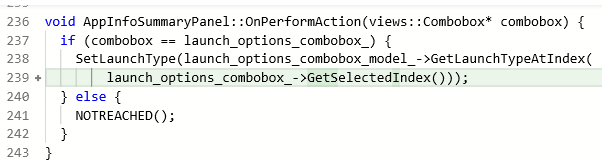 Solved
Build Break
Build Break
Build Break
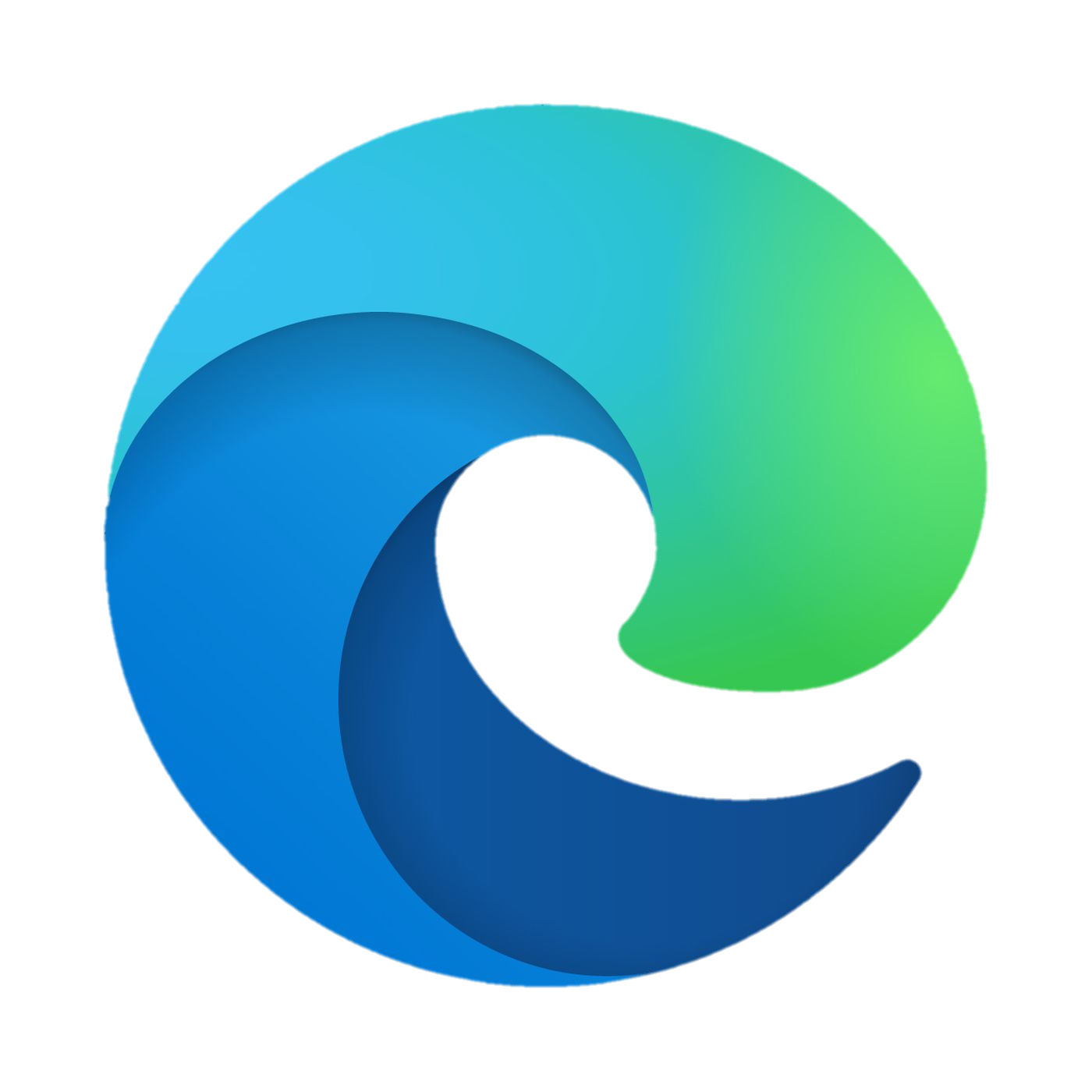 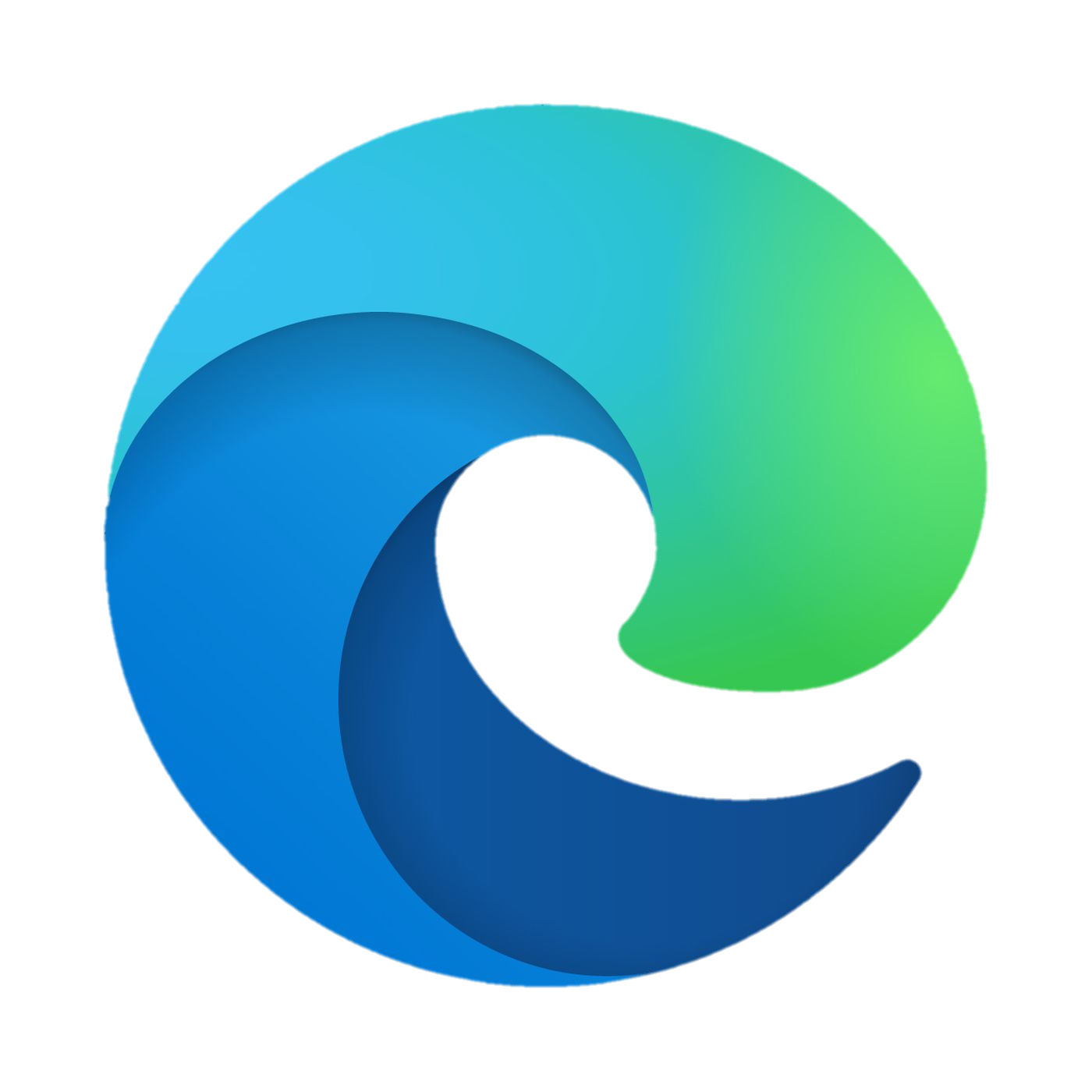 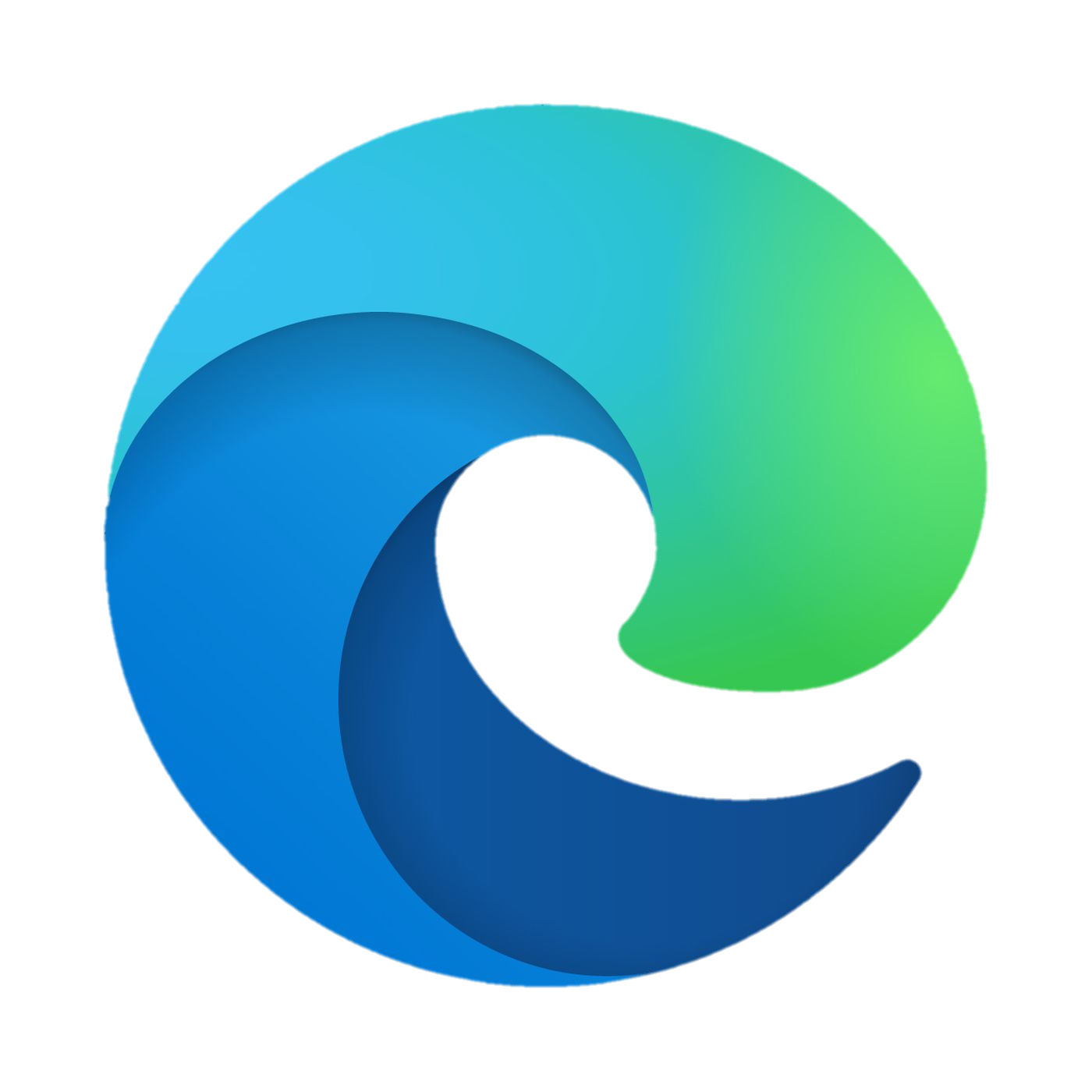 merge
release
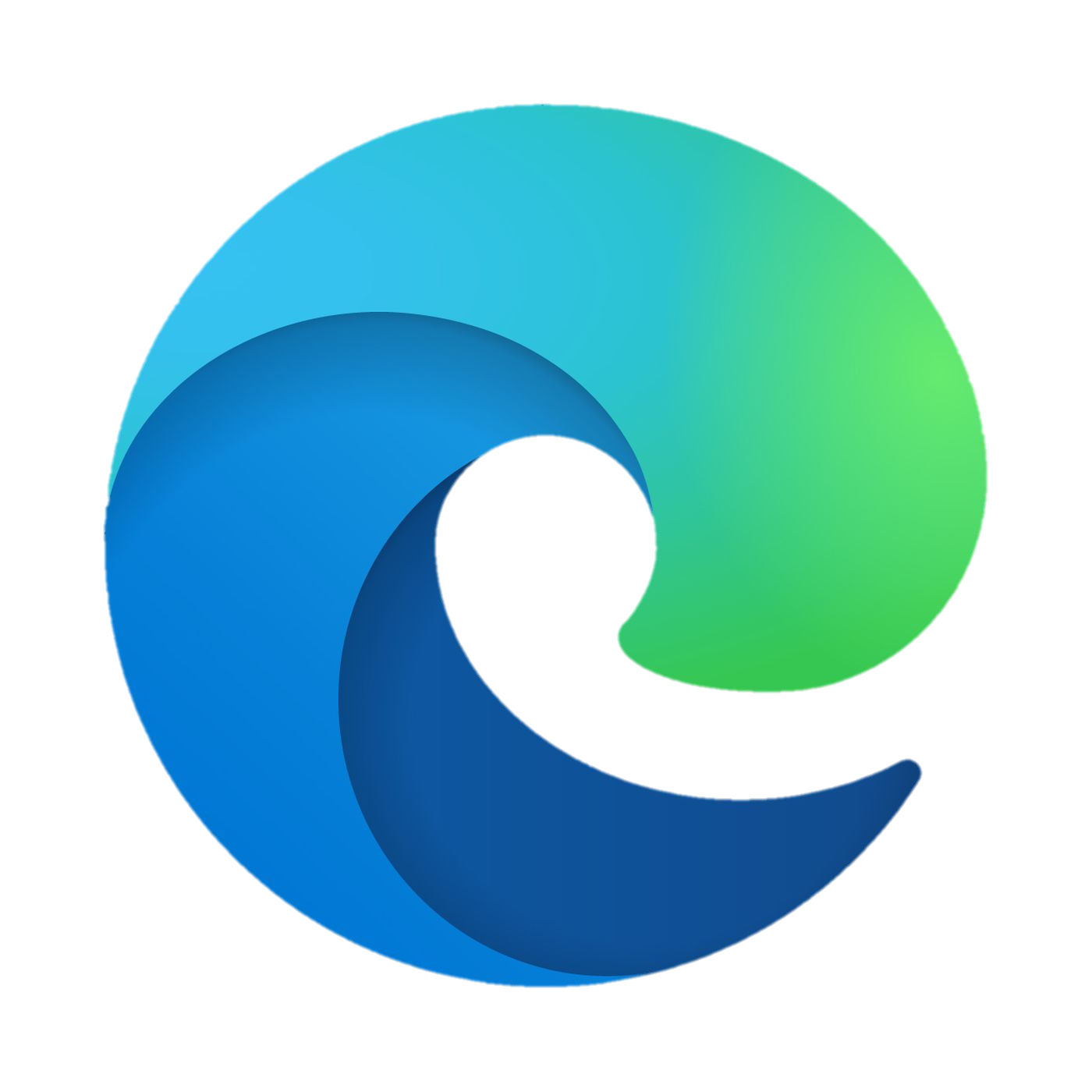 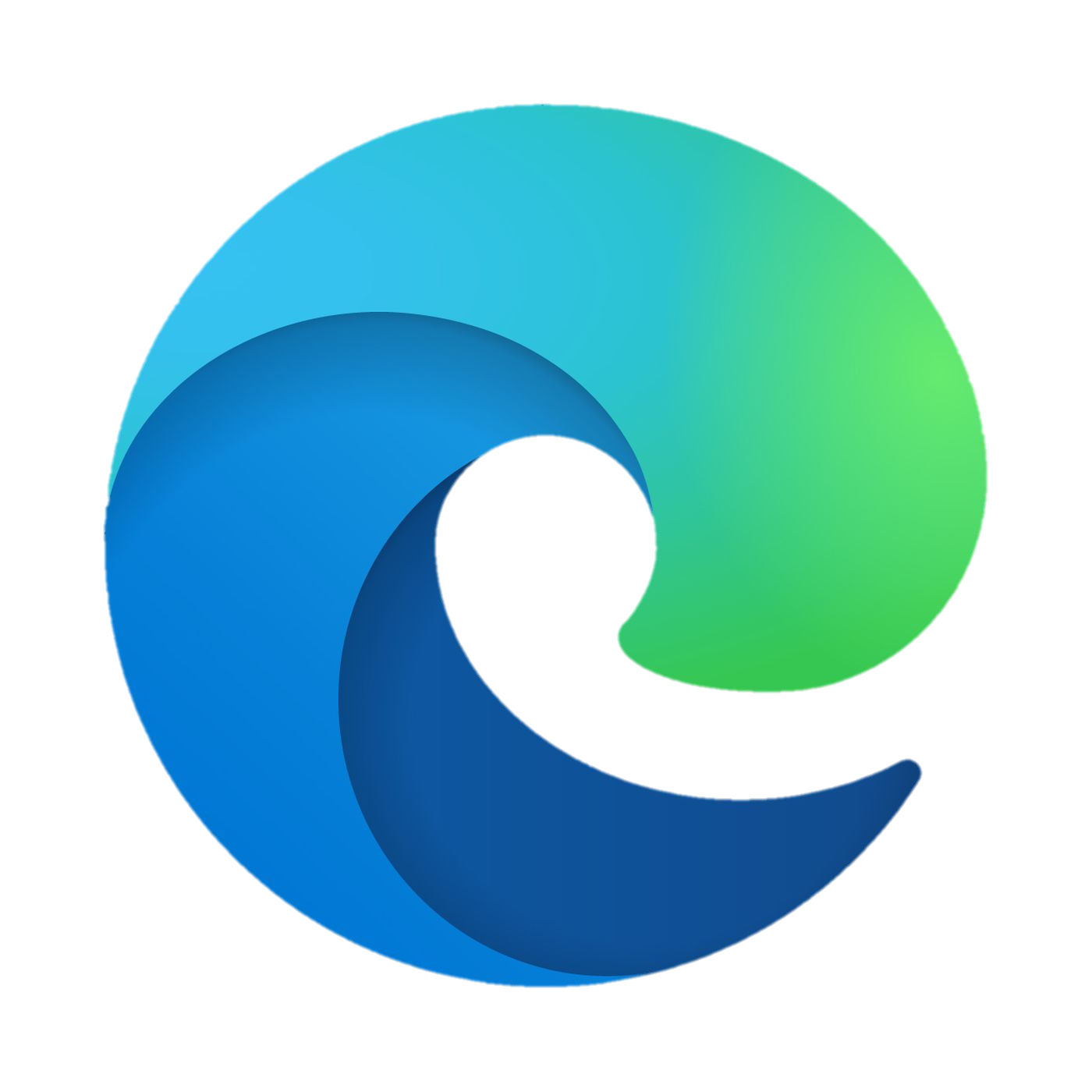 6
May
Timeline
North Star: What Do We Want?
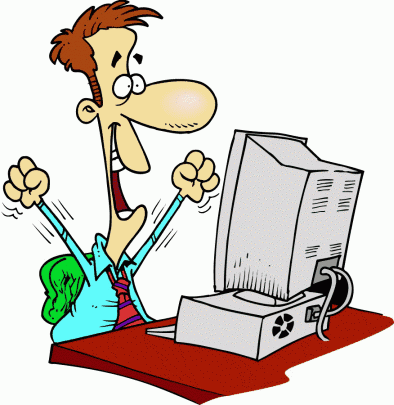 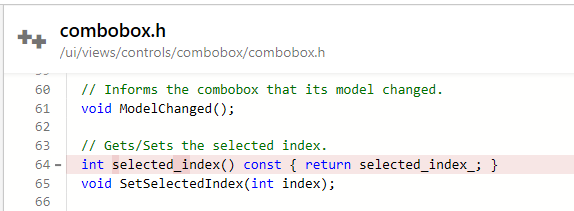 Build-break occurred!
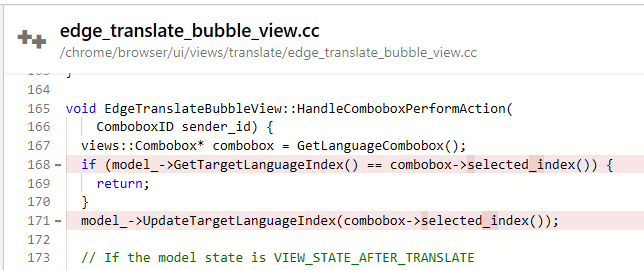 Build break file in Edge
x
Root-cause in Chromium
Auto-fix is available: Do you want to apply auto-fix?
Undefined symbol
Undefined symbol
The root-cause of the build break
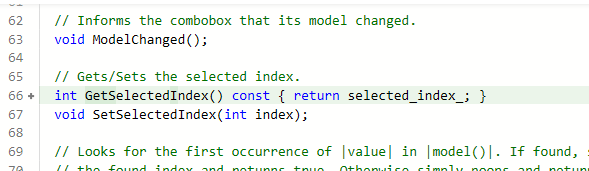 Yes
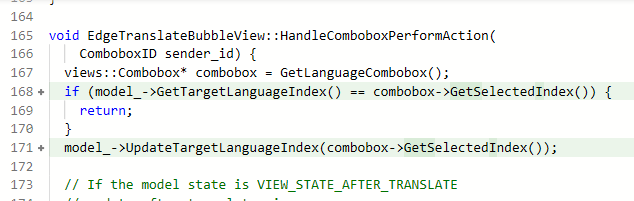 Yes
No
Auto fixed
7
Overview of the work
Contribution 1: understanding the nature of merge related conflicts in divergent forks
Study merge induced conflicts
Categorize the conflicts

Contribution 2: prototyping a tool for automatic fixes
AST-based auto-patch 
Input commit pruning
Feasibility check
8
Structure of Edge development
Upstream
One cycle of merge
integration
stabilization
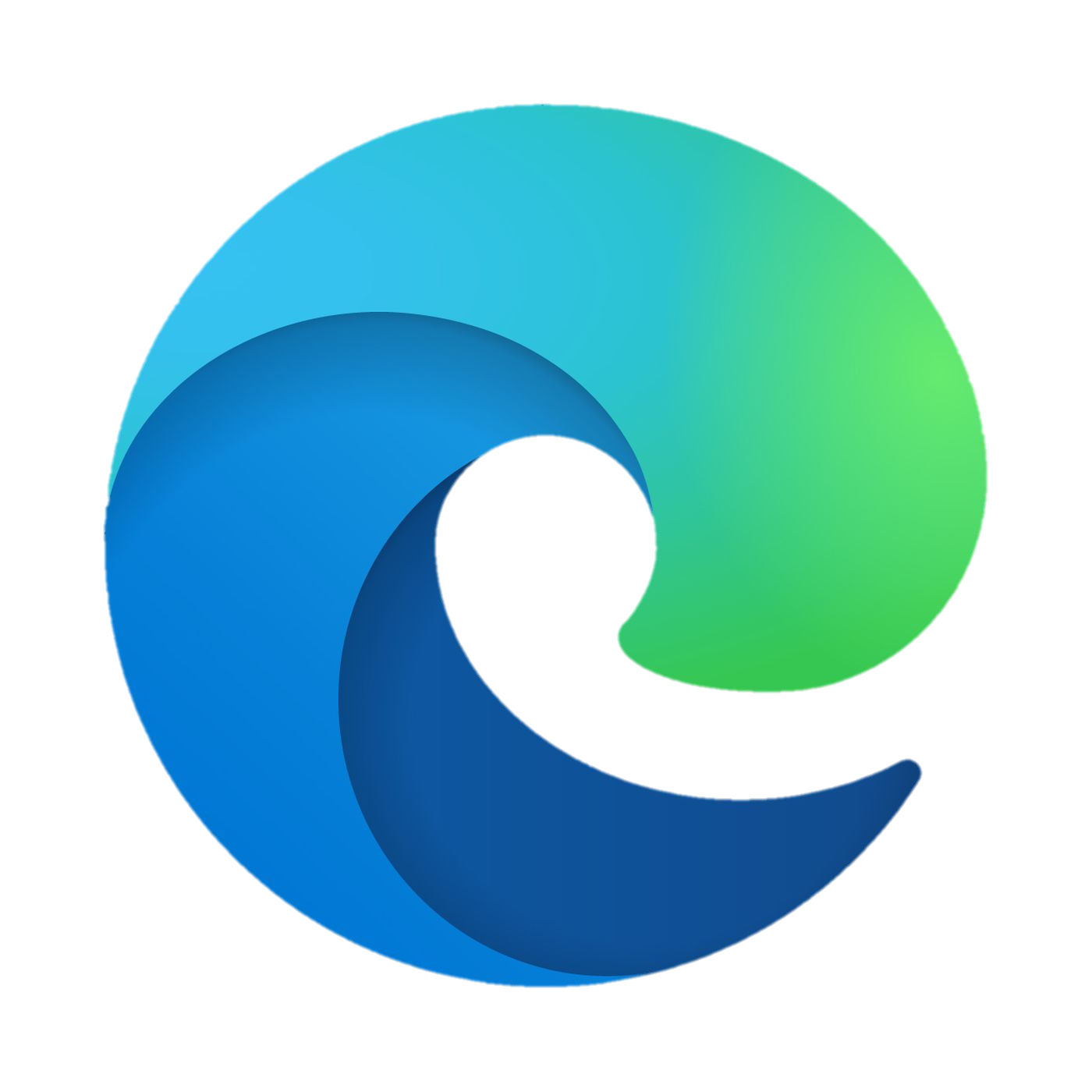 fork
Origin/master
(Downstream)
Each commit in upstream branch
Each commit in stabilization branch
9
Each commit in integration branch
Each commit in stabilization branch
Distribution of fixes during merges
Microsoft Edge
30 cycles of merges for three months for more than 25,000 commits of Chromium
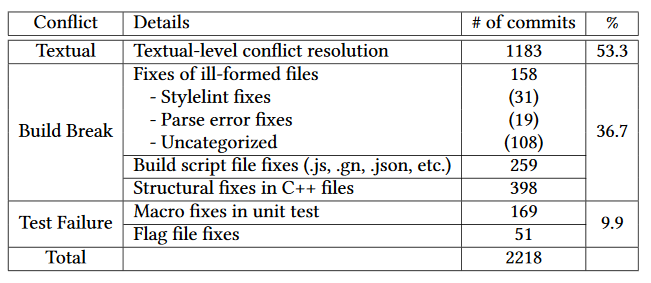 Include Statement Update
Entire Function Definition/Call Update
Function Name Update
Function Type/Specifier Update
Function Parameter/Argument Update
Function Parameter/Argument’s Type Update
Class/Namespace/Enum Reference Update
Uncategorized
Our target
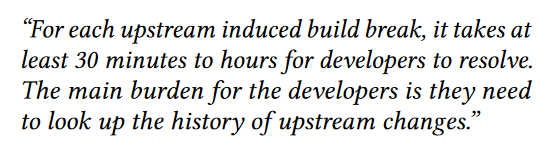 10
- A senior manager in the Microsoft Edge development team
Overview of automatic patch
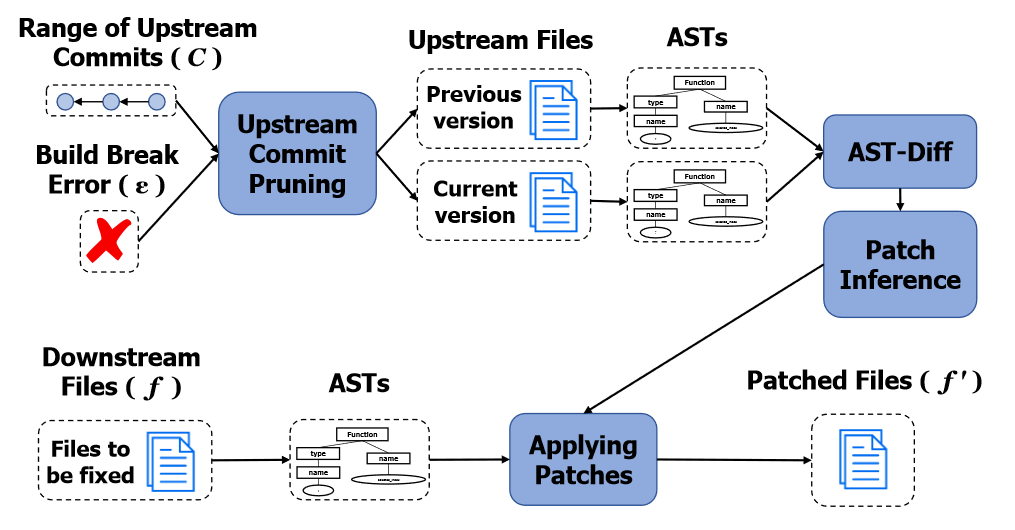 11
Patch inference from two upstream versions
Use change
Definition change
Call
Call
Function
Function
Definition
Change
Use
Change
name
argument_list
name
argument_list
Diff
type
name
type
name
Diff
Our inference: “Apply GetSelectedIndex for call-name with selected_index”
selected_index
GetSelectedIndex
selected_index
GetSelectedIndex
name
name
Previous AST
Current AST
int
int
Diff results: “Update selected_index to GetSelectedIndex in name”
Previous AST
Current AST
Diff results: “Update selected_index to GetSelectedIndex in name”
12
Apply pathes to downstream
Downstream AST
block
decl
call
name
argument_list
type
name
GetSelectedIndex
selected_index
13
Our inference: “Apply GetSelectedIndex for call-name with selected_index”
Overview of automatic patch
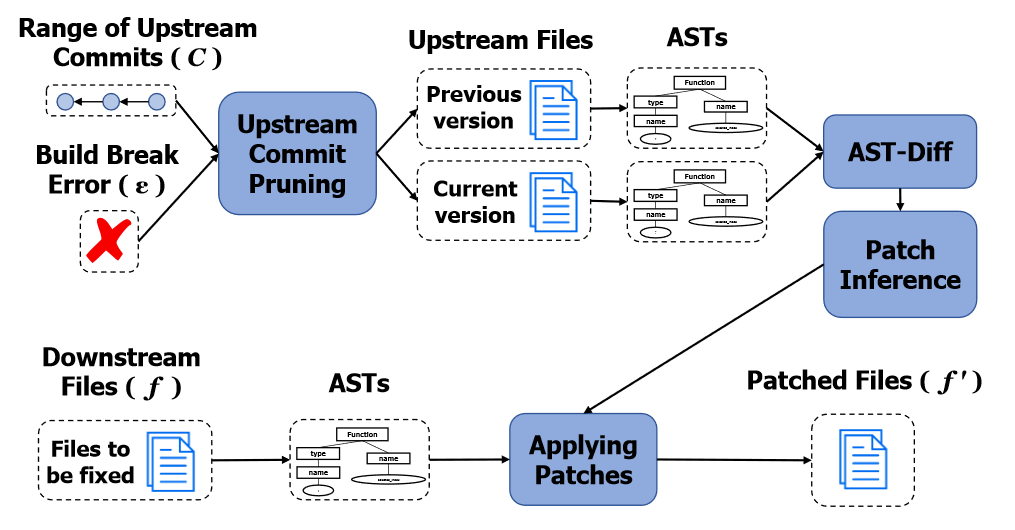 Problem: scalability
	- The size of source code: > 300,000 files
Creating AST and diffing ASTs for all files are too expensive
Too many commits to consider
14
Input commit pruning
4. Selected commit to be used as input for AST-based patch
The commit
we want to merge
Last commit 
we merged
Upstream
3. Find commits which updates the files
2. Find files which have the definitions
integration
stabilization
The commit where the build break occurred
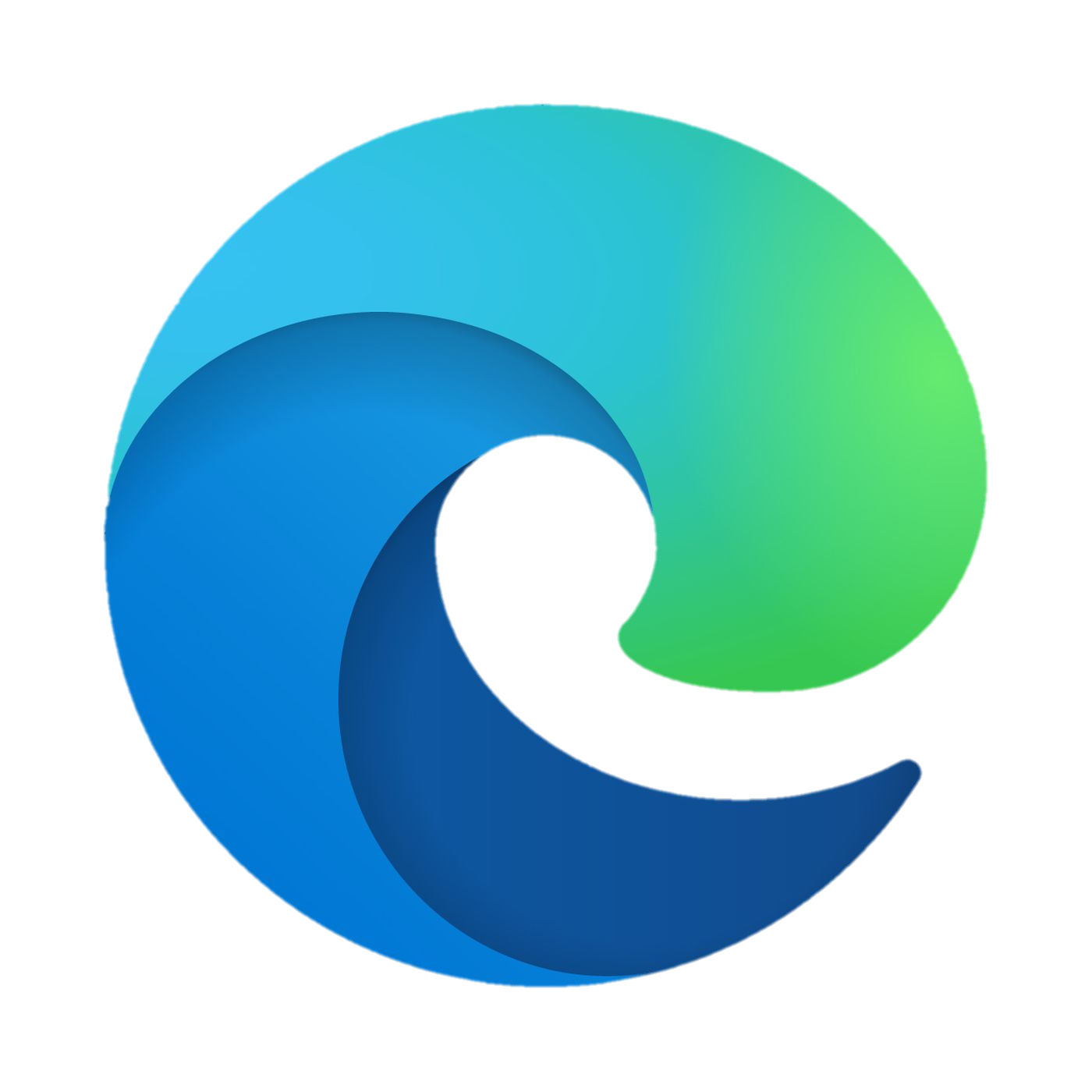 fork
Origin/master
(Downstream)
1. Latest working version
Each commit in upstream branch
Each commit in stabilization branch
15
Each commit in integration branch
Each commit in stabilization branch
Feasibility check
Data range: Three months data (April, May, June in 2019)
Automatic fixed commit rate in average: 40%
Average fix time: 70.90 seconds
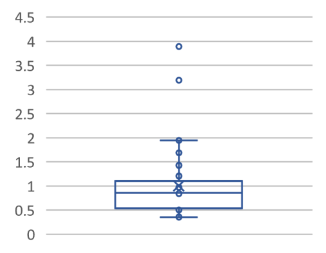 # of commits selected out of 1000 commits by upstream commit pruning
16
Conclusion
The first industrial case study of upstream merge induced conflicts in a divergent fork.

Categorized a class of merge conflicts and build breaks among them.

Provided an automatic patch method with input commit pruning and AST-based fix.

Encouraging feasibility results by giving an insight of divergent fork development
17
Thank You       
  -  Please find our paper for more details!: chunghasung.org
18